Apps (& websites) R UsPART 3
Amanda Salt
Head of Spanish, Grosvenor Grammar School
asalt@grosvenorgrammarschool.org.uk
http://amandasalt.blogspot.com
@amandasalt
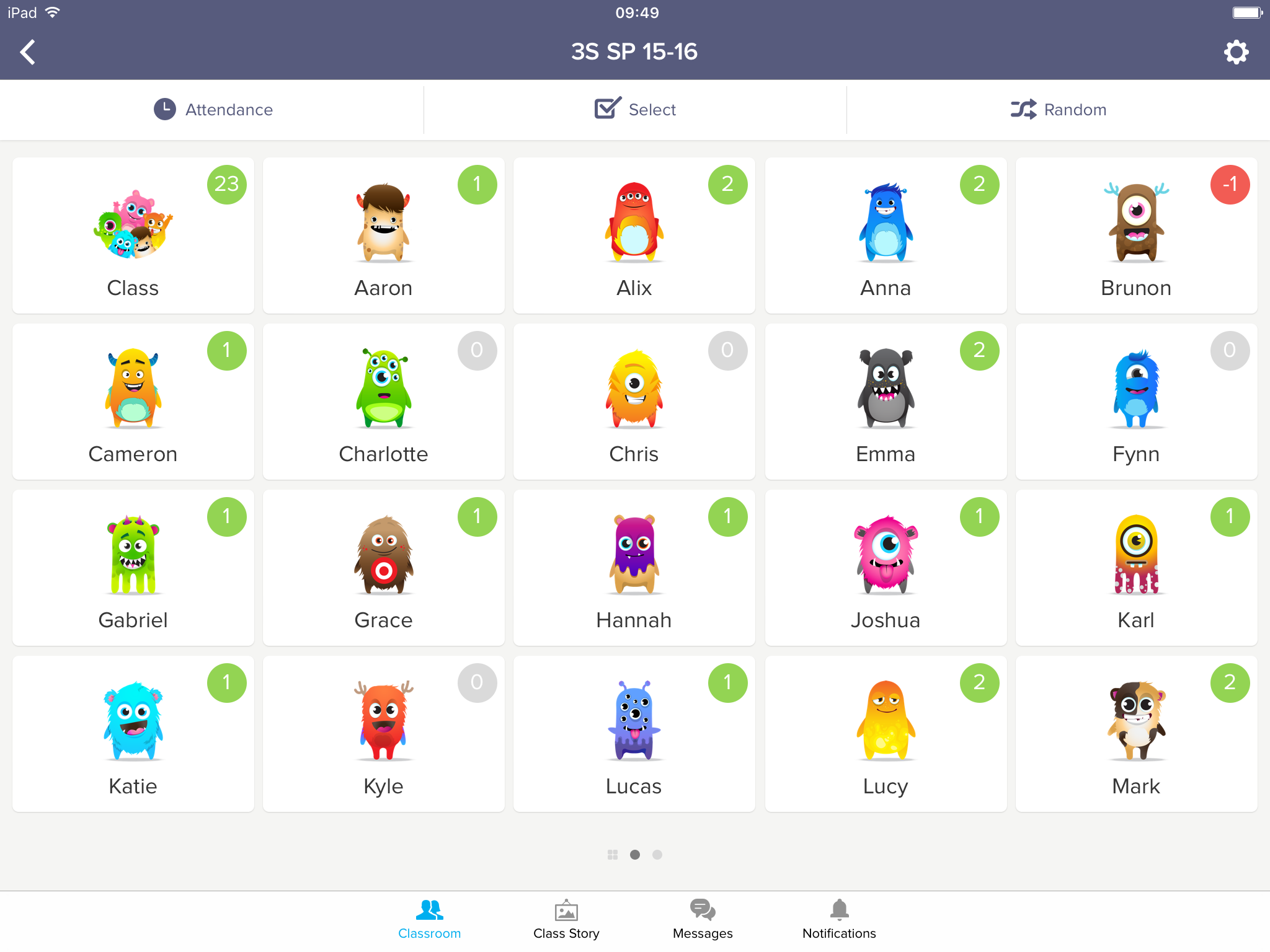 Class Dojo
[Speaker Notes: Popplet]
Tap Roulette
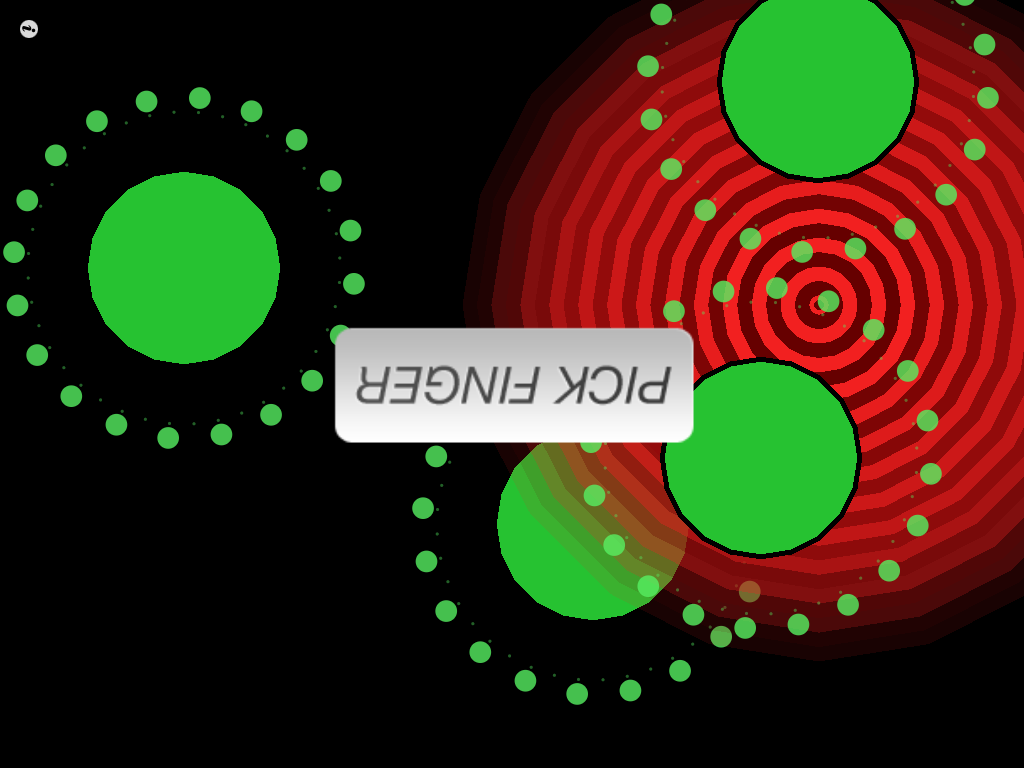 [Speaker Notes: Tap Roulette]
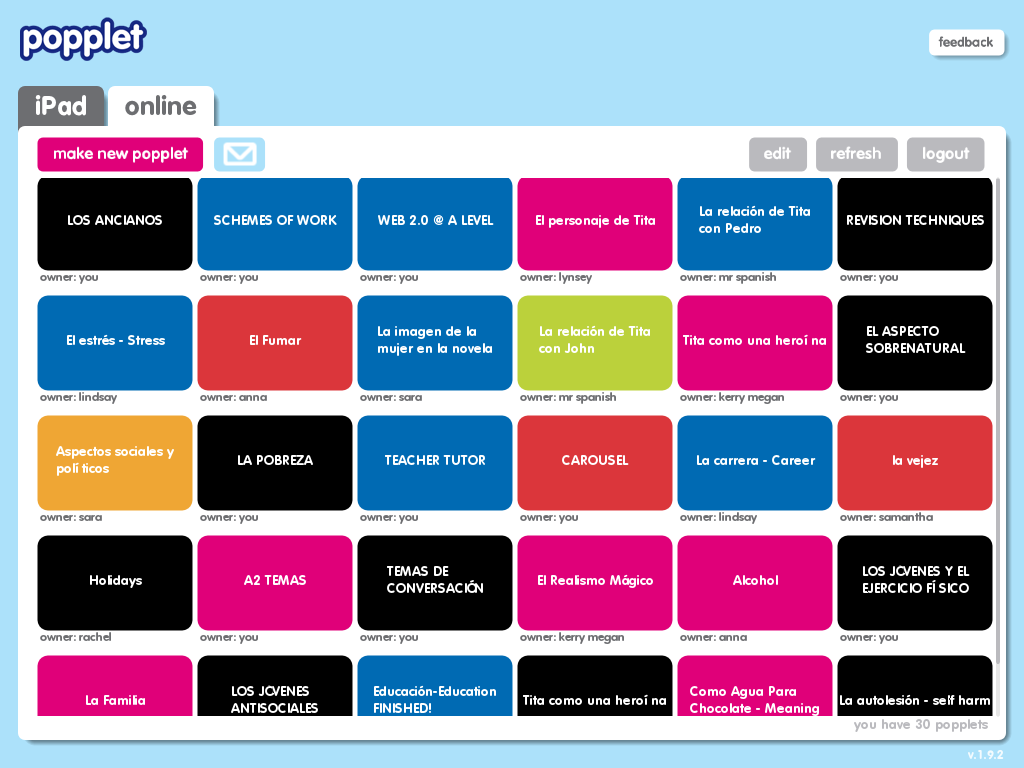 [Speaker Notes: Popplet]
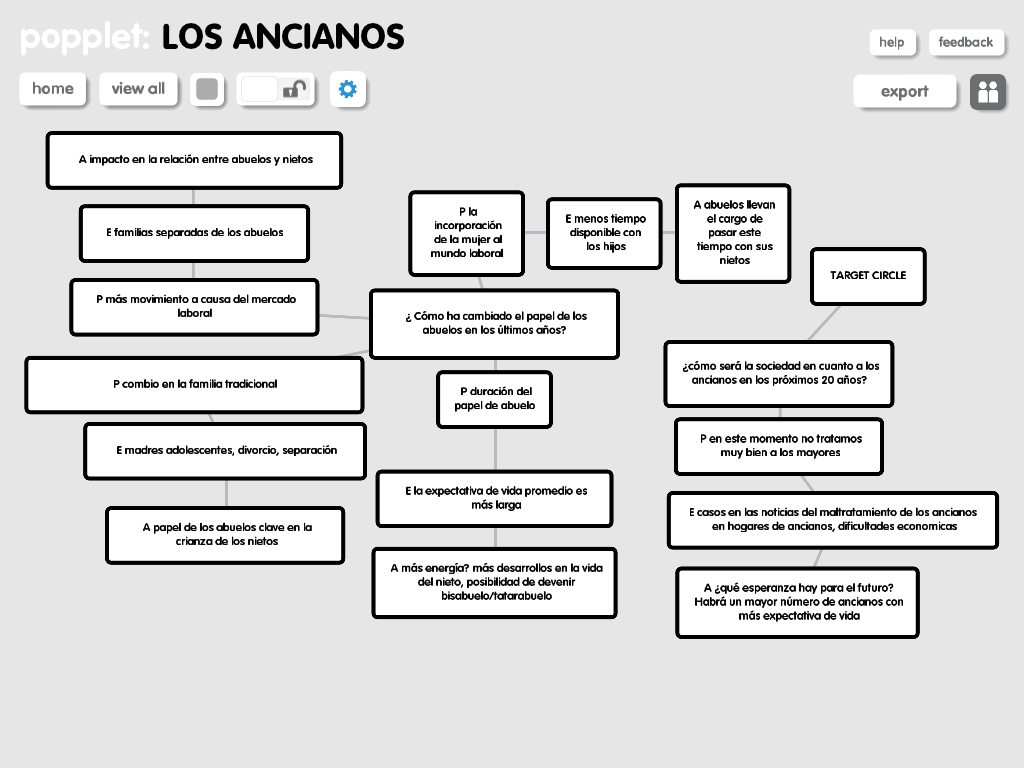 [Speaker Notes: Popplet for essay planning]
Linoit
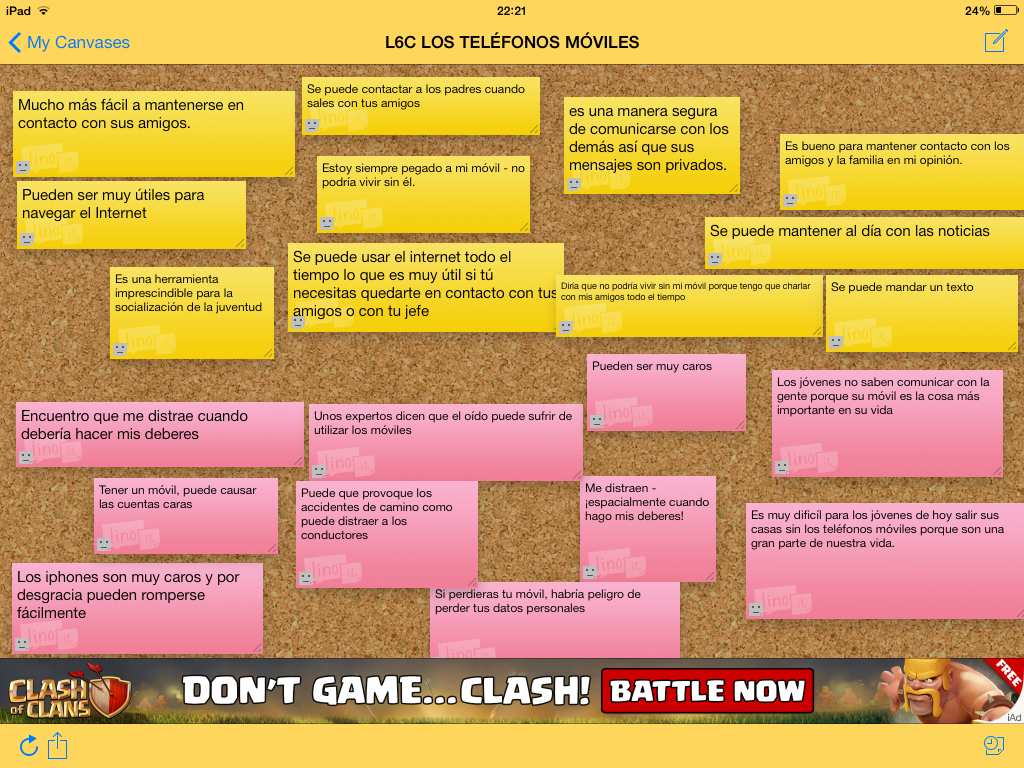 Padlet
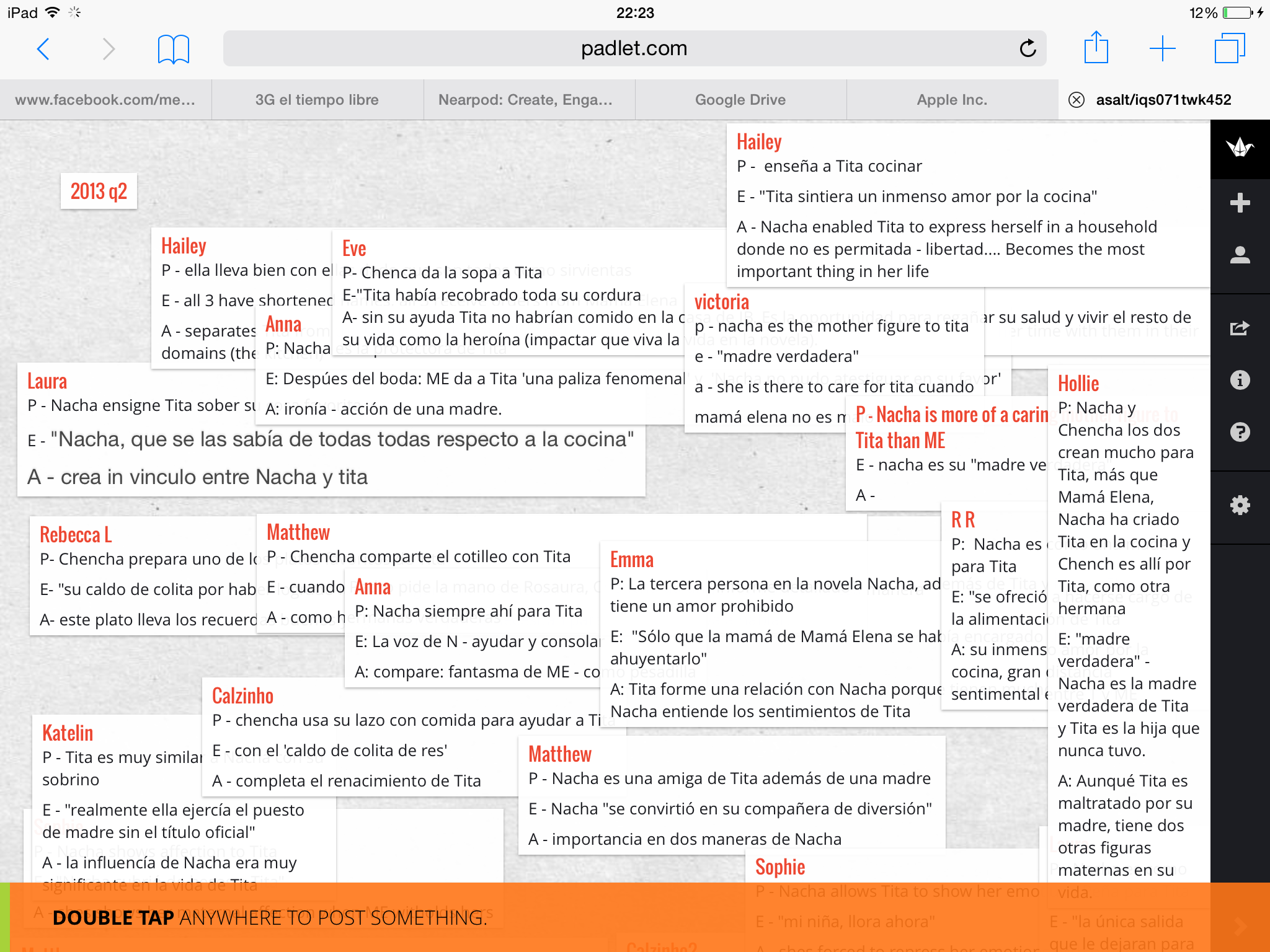 [Speaker Notes: Popplet for essay planning]
iAnnotate
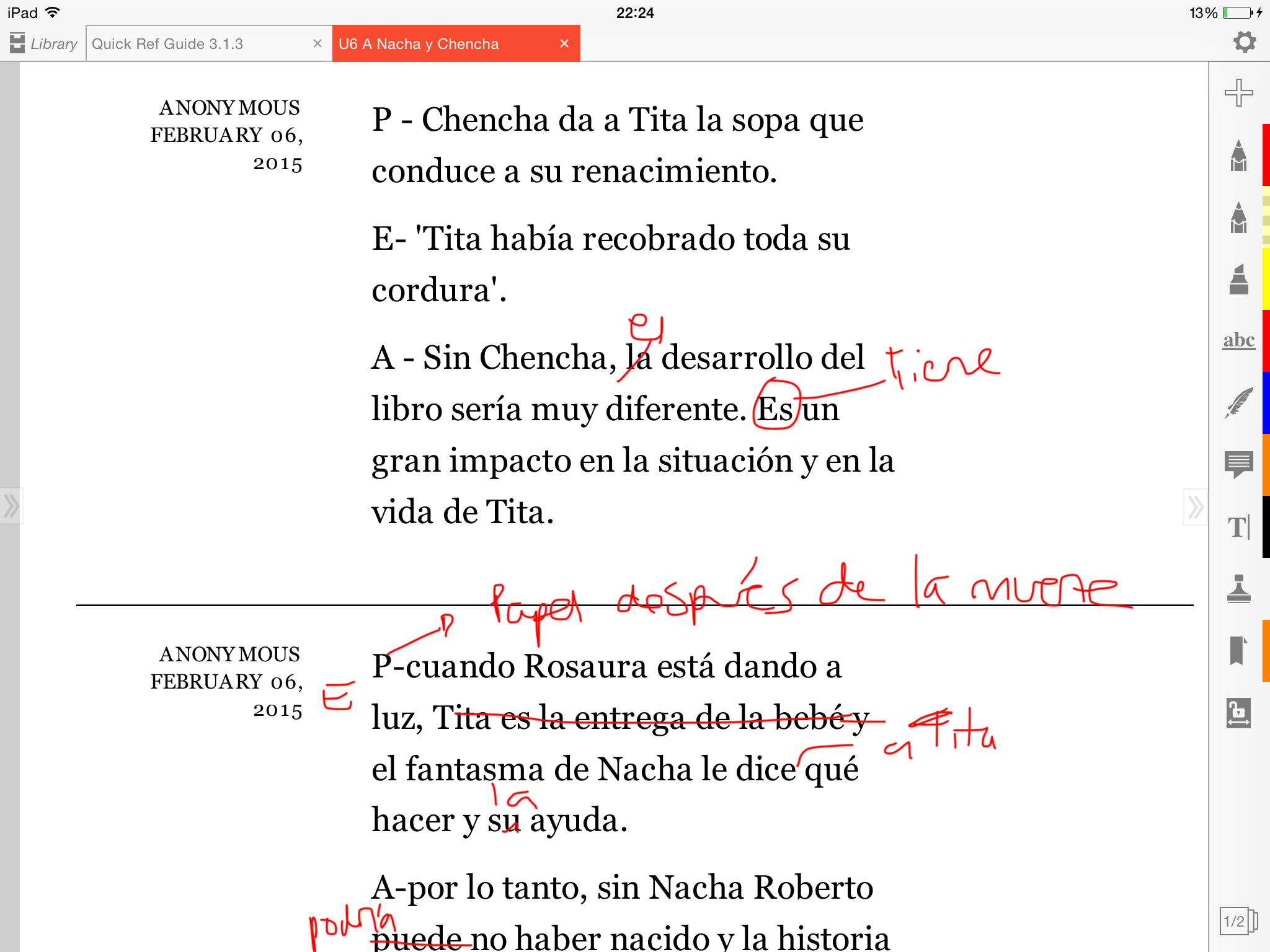 [Speaker Notes: Popplet for essay planning]
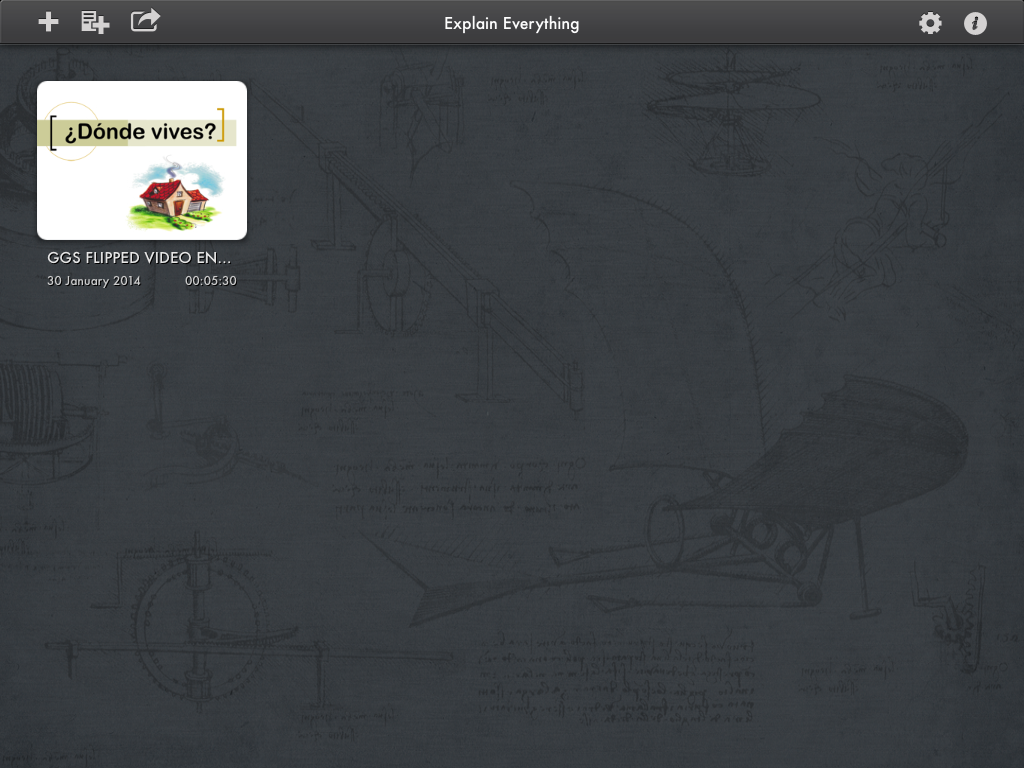 Explain Everything
[Speaker Notes: Explain Everything]
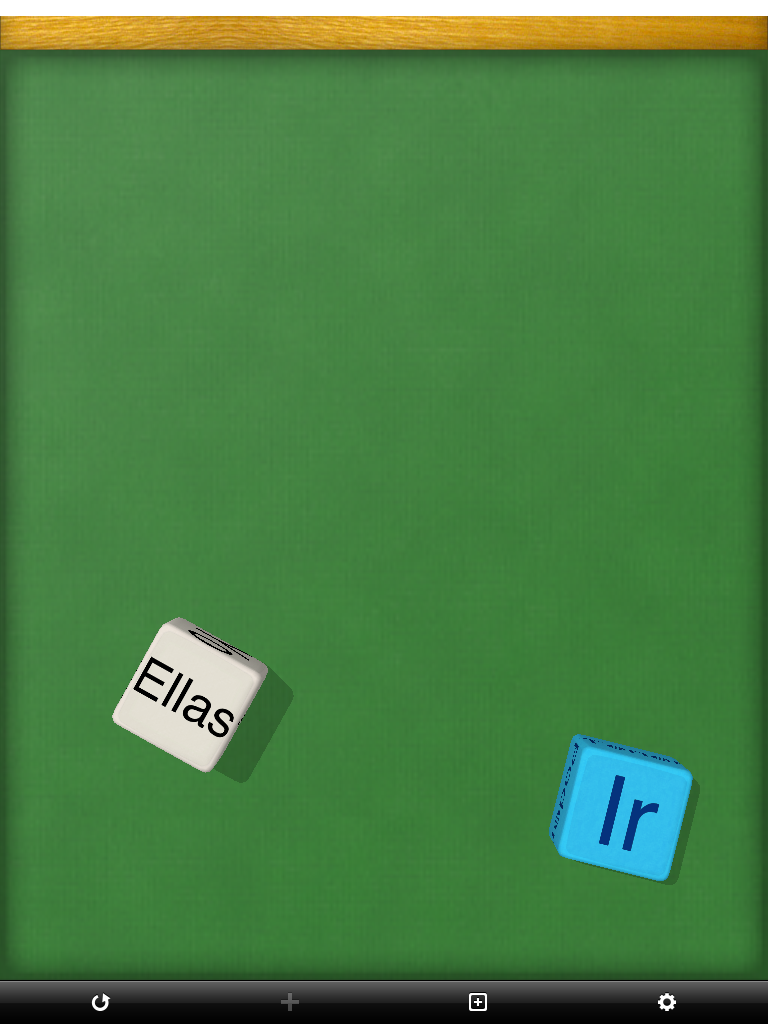 Make Dice Lite
[Speaker Notes: Make Dice Lite]
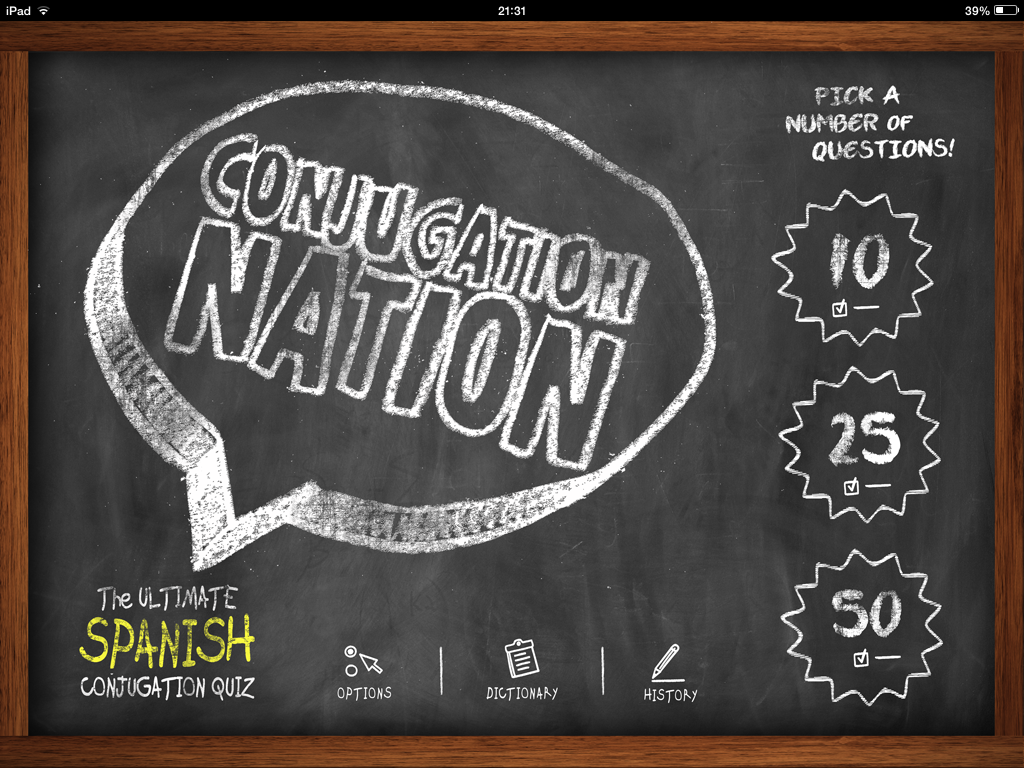 Plickers
[Speaker Notes: Self assessment 
Pupil voice]
asalt@grosvenorgrammarschool.org.uk


@amandasalt


http://amandasalt.blogspot.com